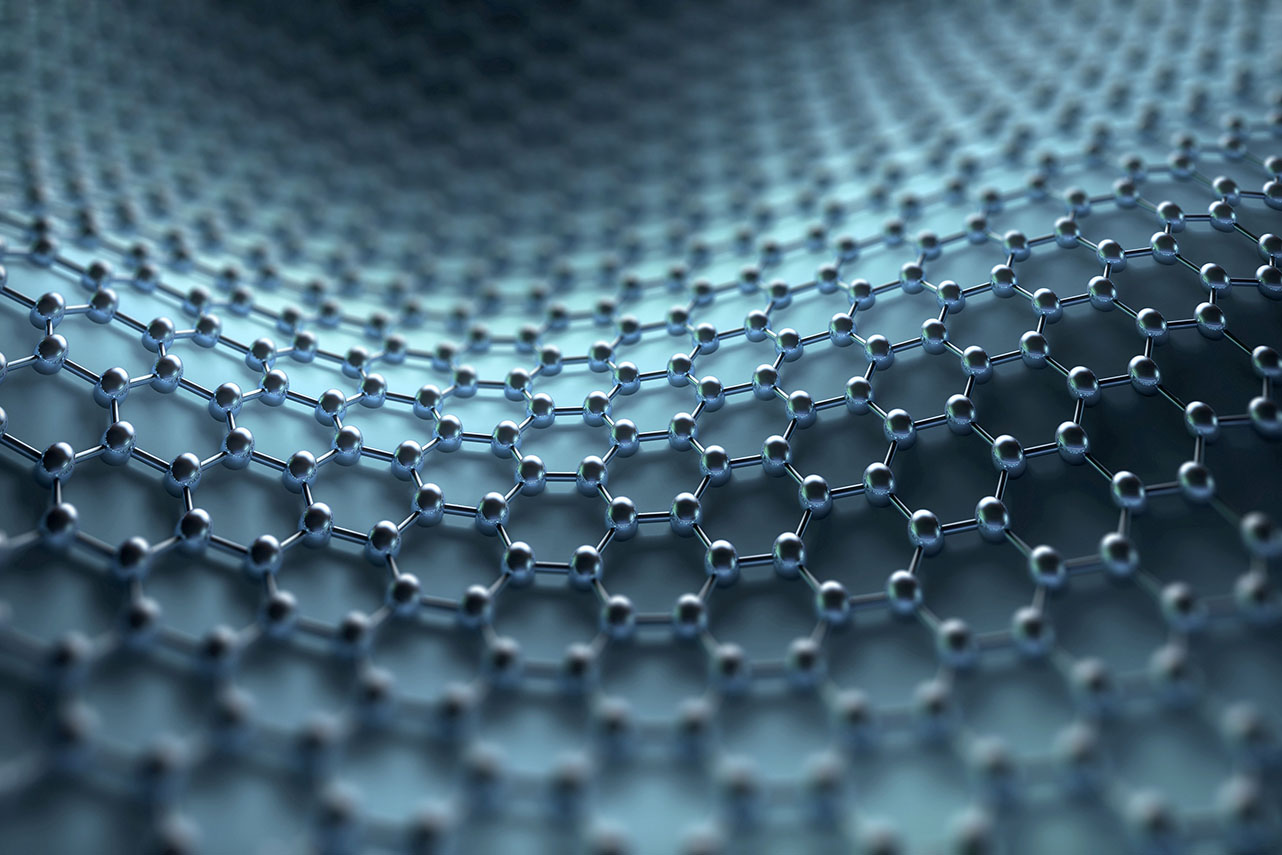 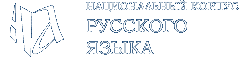 НАЦИОНАЛЬНЫЙ КОРПУС РУССКОГО ЯЗЫКА
Как один человек придумал словарь навыворот: 
медленное чтение с Национальным корпусом русского языка
каких слов в словаре будет больше: с приставкой при- или пре-?
Инструкция №1 по работе с НКРЯ.
Инструкция №2 по работе с НКРЯ.
Верно ли, что в русском языке есть лишь три слова, оканчивающиеся на «-со»: «мясо», «просо» и «колесо».
Инструкция №2 по работе с НКРЯ.
Верно ли, что «накосо» –крайне неупотребительное наречие  в литературной речи